Career Readiness Pathway
A Comprehensive Career Readiness Framework
Presenters:

Tanvi Shah, Chief Diversity, Equity, and Inclusion Officer, Illinois Power Agency
Ellen Johnson, Senior Director, Afton Partners

CA RISE Virtual Training Series - Career Readiness Pathway
June 3-5, 2025
[Speaker Notes: Tanvi]
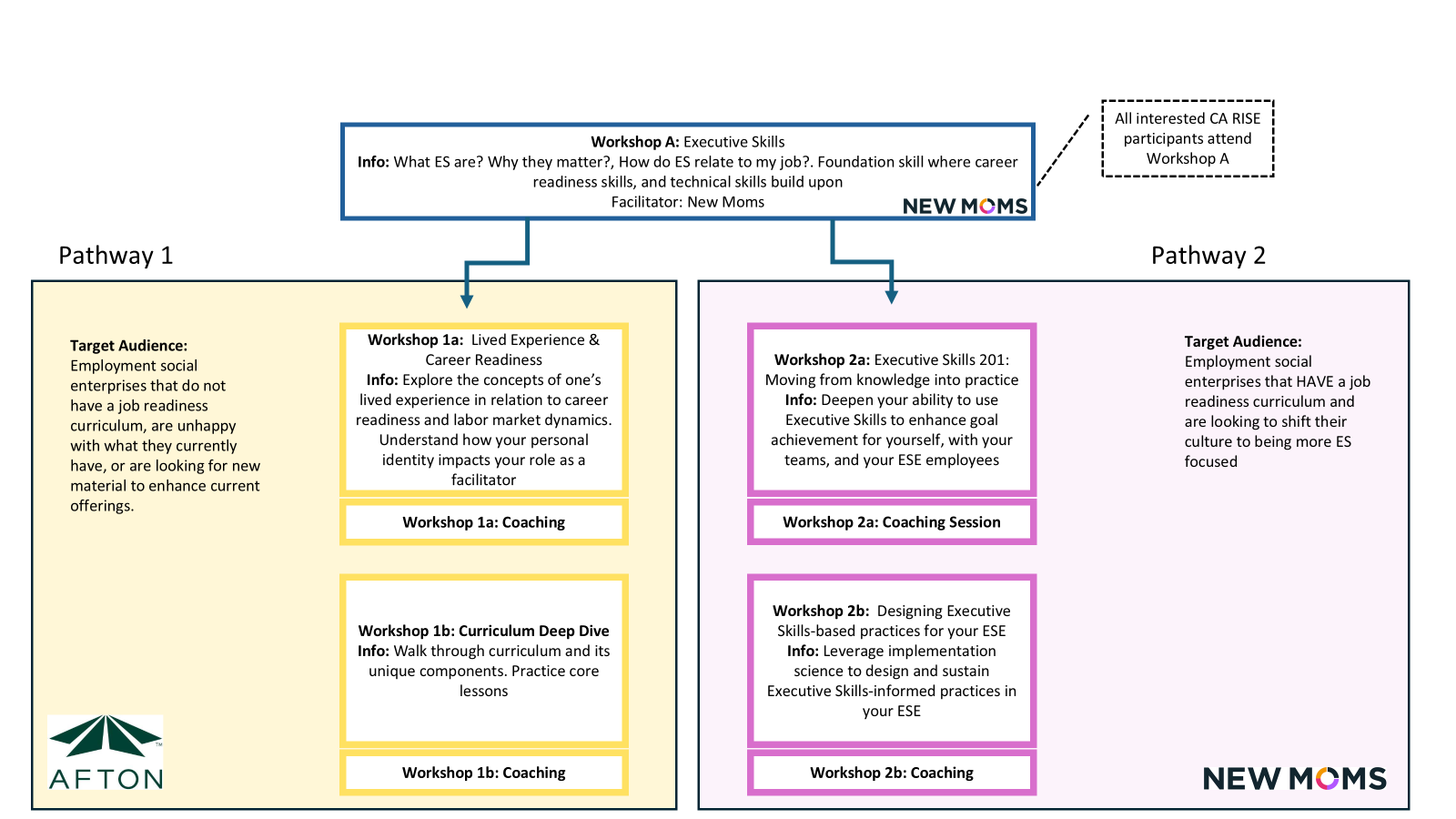 Lived Experience & Career Readiness
Career Readiness Pathway
June 4th, 2025
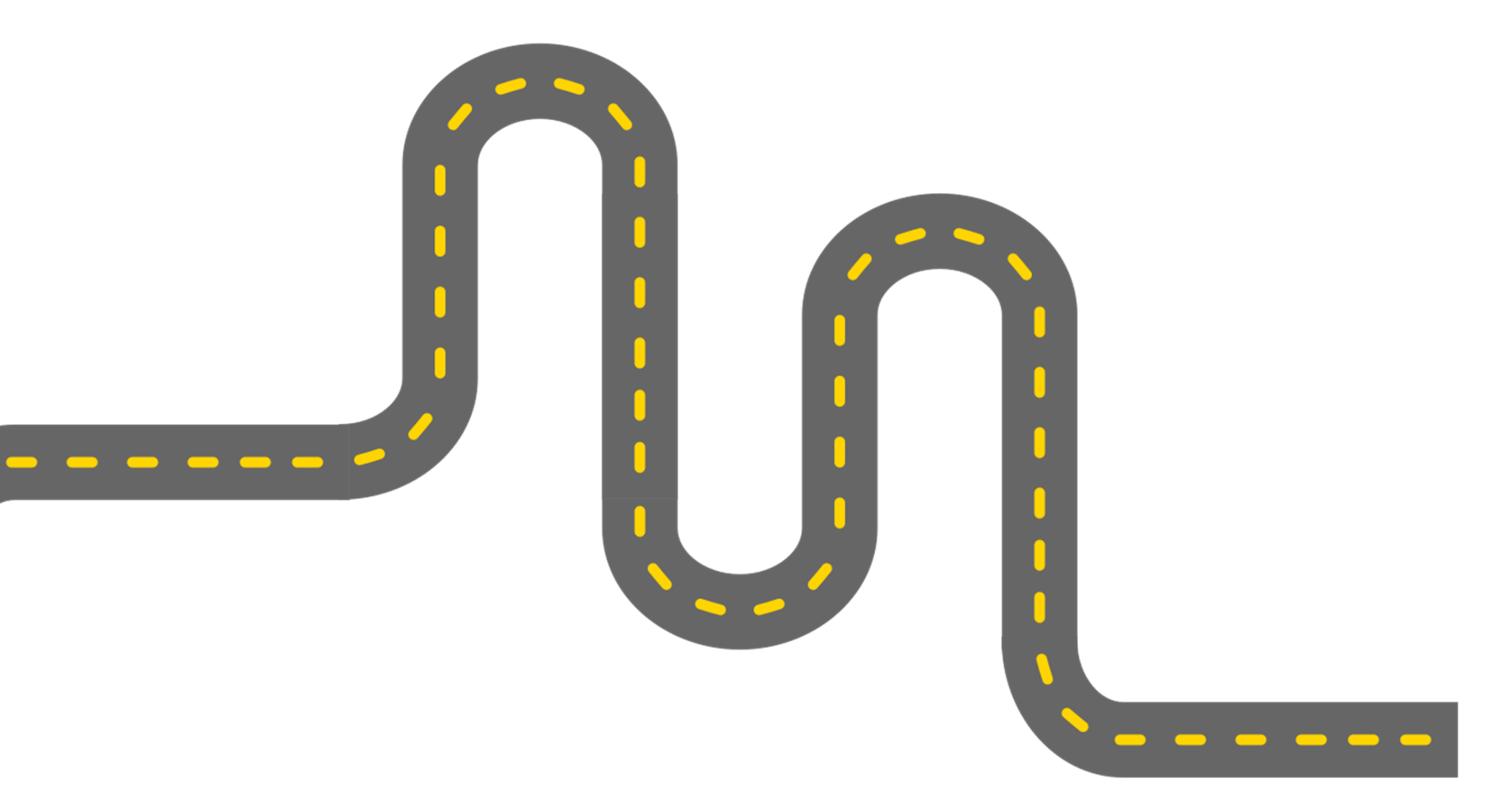 Agenda
Welcome & Introductions
Career Readiness Framework Overview
‘Professionalism’ Discussion
Social Identity Wheel Activity
Facilitation Strategies to Create Safe Spaces
Final Reflection & Wrap-up
Objectives
Elevate and address equity and social justice topics with participants
Establish the enabling conditions of safety and trust to be built among participants. 
Value the voices and experiences of all participants 
Show up responsibly as your authentic self
Increase your own comfort and ability to lead difficult conversations
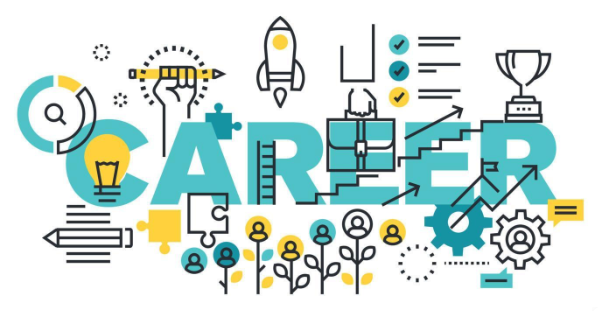 Why the focus on 
Career Readiness?
Job readiness instruction is required 
and funded by nearly every public and private funder of workforce services
Job readiness programs vary drastically from organization to organization, though most adopt a one-size-fits-all approach and require job seekers to complete training before placement 
Job seekers report both inconsistent experiences and outcomes
Program hopping occurs due to dissatisfaction and frustration
Increased research on executive functioning, coaching, nudging, behavioral economics, and trauma-informed-care
[Speaker Notes: What are the essential skills people need to succeed and thrive in life?
What workplace navigation skills are valued by employers in today’s labor market?
How can the workforce development field support that skill development?]
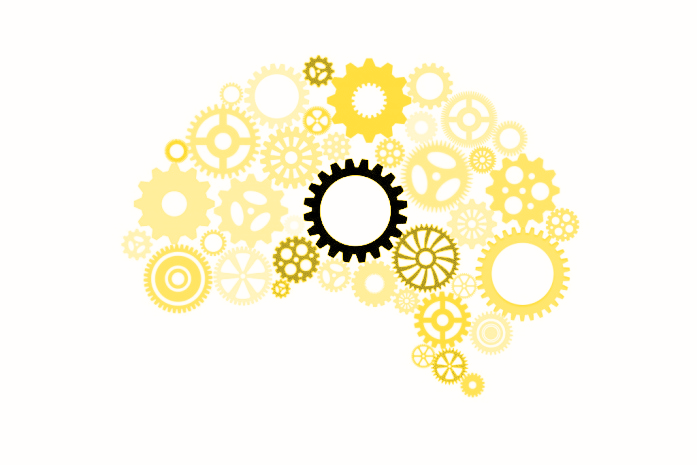 What We Learned
Executive Function Skills are Essential
Effective job readiness programs must focus on building and strengthening executive functioning skills

A Goal Attainment Process that is Client-Led is Most Impactful
Allowing job seekers to set and pursue their own goals improves long-term outcomes
A Coaching Approach Leads to Lasting Change
A coaching approach is the most effective way to actively build executive functioning skills and affect goal attainment
[Speaker Notes: Tanvi

In many ways, the how of job readiness training is more important than the what]
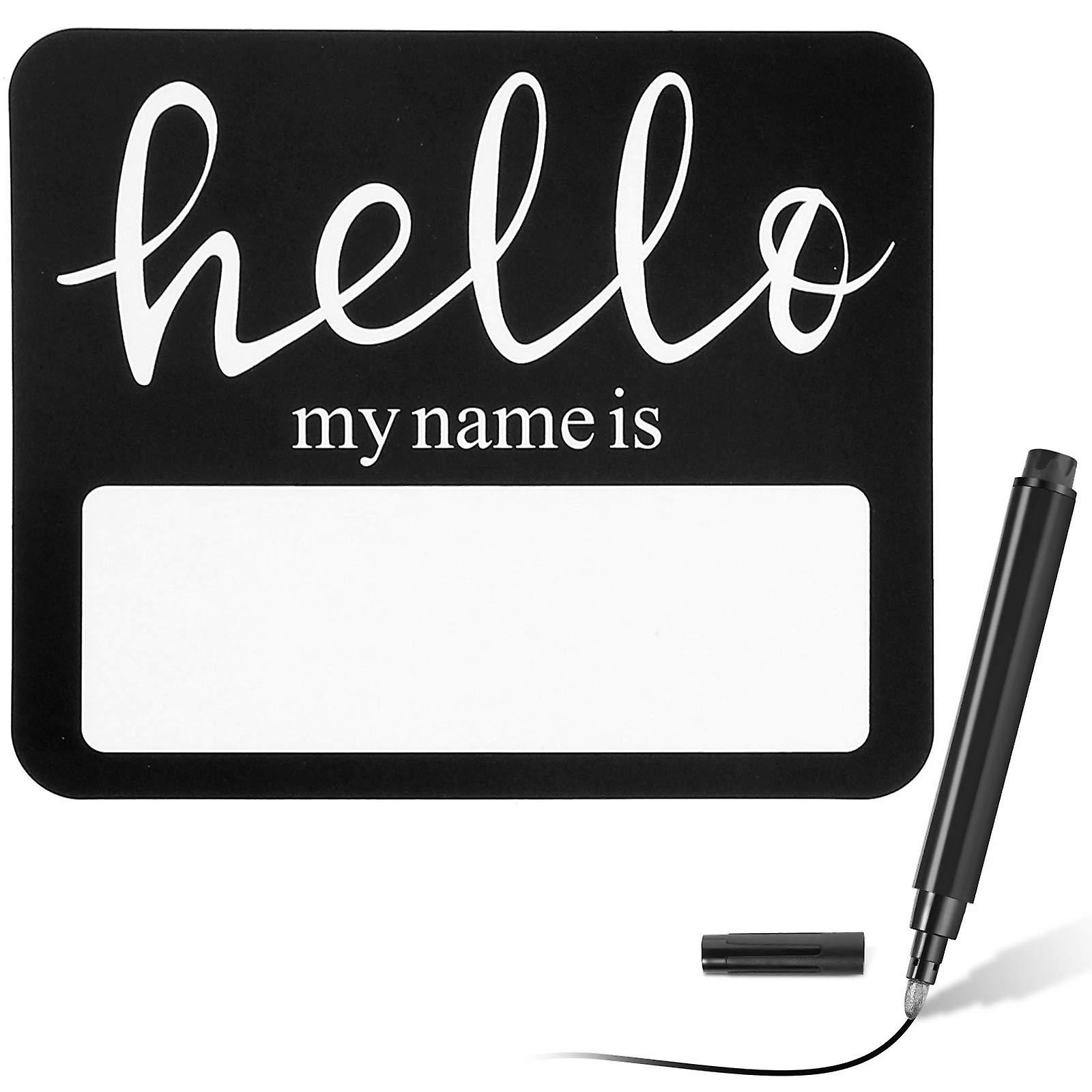 Name, Role, Organization
What is the first job you ever had?
White Supremacy Culture, the Labor Market, and Workforce Development
History of labor in America is rooted in racism
Workforce development operates within these racist labor market realities 
Traditional job readiness training is predicated on the idea that job seekers are to blame for their unemployment
Thinking of job seekers as empty vessels that need to be made “employable” 
Blaming job seekers for the systemic barriers that act as roadblocks
Pervasive deficit-based mindset, narrative, and language we use
These narratives are rooted in white supremacy culture
White Supremacy Culture: 
The idea that white people and the ideas, thoughts, beliefs, and actions of white people are superior to People of Color and their ideas, thoughts, beliefs, and actions.
[Speaker Notes: Ellen

We name and attribute disparities and inequities in the labor market to white supremacy culture
We recognize we are all swimming in the waters of white supremacy culture and push job seekers towards empowerment
We move away from individualistic narratives of failure to understand the job search process in a more nuanced way

The history of labor in America is rooted in racism. Overtly exploitative practices and policies like slavery, sharecropping, and indentured servitude have given way to more insidious ones like occupational segregation, tipped minimum wage, and criminal history bans for certain industries and roles. Throughout history, while workers have pushed back and fought for more equality in their work, their victories have continued to be undermined by systemic inequities, individual and institutional discrimination, structural racism, implicit bias, and stereotyping in the workplace. Workers of color continue to be disproportionately impacted, pushed into low-wage work that reinforces the cycle of poverty. And it is within these racist labor market realities that the field of workforce development also operates.]
Equity Issues in the Job Search Process
Code Switching
Professionalism
Social Capital
Social Identities
Giving job seekers an outlet to discuss how their social identities have influenced and impacted their job search process and the emotional toll it can take to navigate between different identities.
Helping participants  reflect on when, where, and why they code-switch, acknowledge and name the practice, interrogate the impact it’s had on their life, and share examples and stories of times they’ve code-switched.
Encouraging job seekers to name and unpack professionalism ”standards”, critique and evaluate the pros and cons of adhering to the standards, and make more informed choices about how they want to show up in the job search process and workplace.
Acknowledging the diverse and valuable networks job seekers have access to, including family, friends, community organizations, and faith groups and providing ways for them to expand their professional networks.
Social capital
Social capital refers to the networks and relationships individuals have within their social circles.professional networks often prioritize connections over qualifications, perpetuating systemic inequalities and maintaining the status quo. Therefore it is critical to help job seekers understand and leverage their social capital by acknowledging the diverse and valuable networks they have access to, including family, friends, community organizations, and faith groups. Additionally, encouraging job seekers to build relationships with people who have diverse backgrounds and experiences, can broaden a job seeker's network and increase their access to opportunities.


As an instructor, if you don’t feel comfortable, we have lots of resources for how to prepare yourself
[Speaker Notes: Ellen]
“The Bias of Professionalism Standards”
By Aysa Gray
June 4, 2019 | Stanford Social Innovation Review
[Speaker Notes: Tanvi]
Professionalism & White Supremacy Culture
The standards of professionalism are heavily defined by white supremacy culture.

Influence of white supremacy culture on organizations:
The belief that traditional standards and values are objective and unbiased; 
The emphasis on a sense of urgency and quantity                                      over quality;
Perfectionism that leaves little room for mistakes; and 
Binary thinking
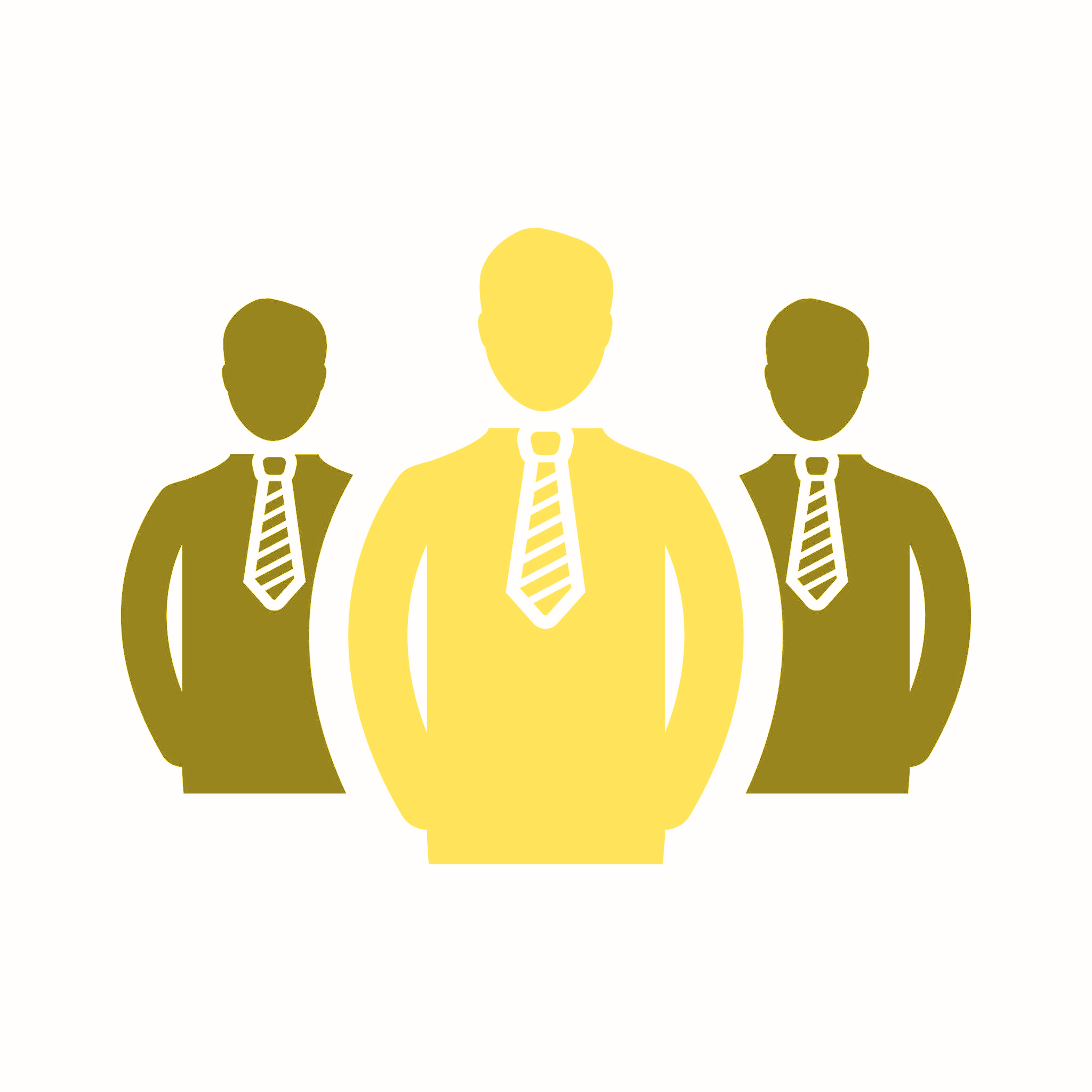 [Speaker Notes: In the workplace, white supremacy culture explicitly and implicitly privileges whiteness and discriminates against non-Western and non-white professionalism standards related to dress code, speech, work style, and timeliness.]
How does White ‘Professionalism’ Influence Hiring and Retention?
[Speaker Notes: This is not an exhaustive list]
Professionalism: 
Think, Share, Discuss
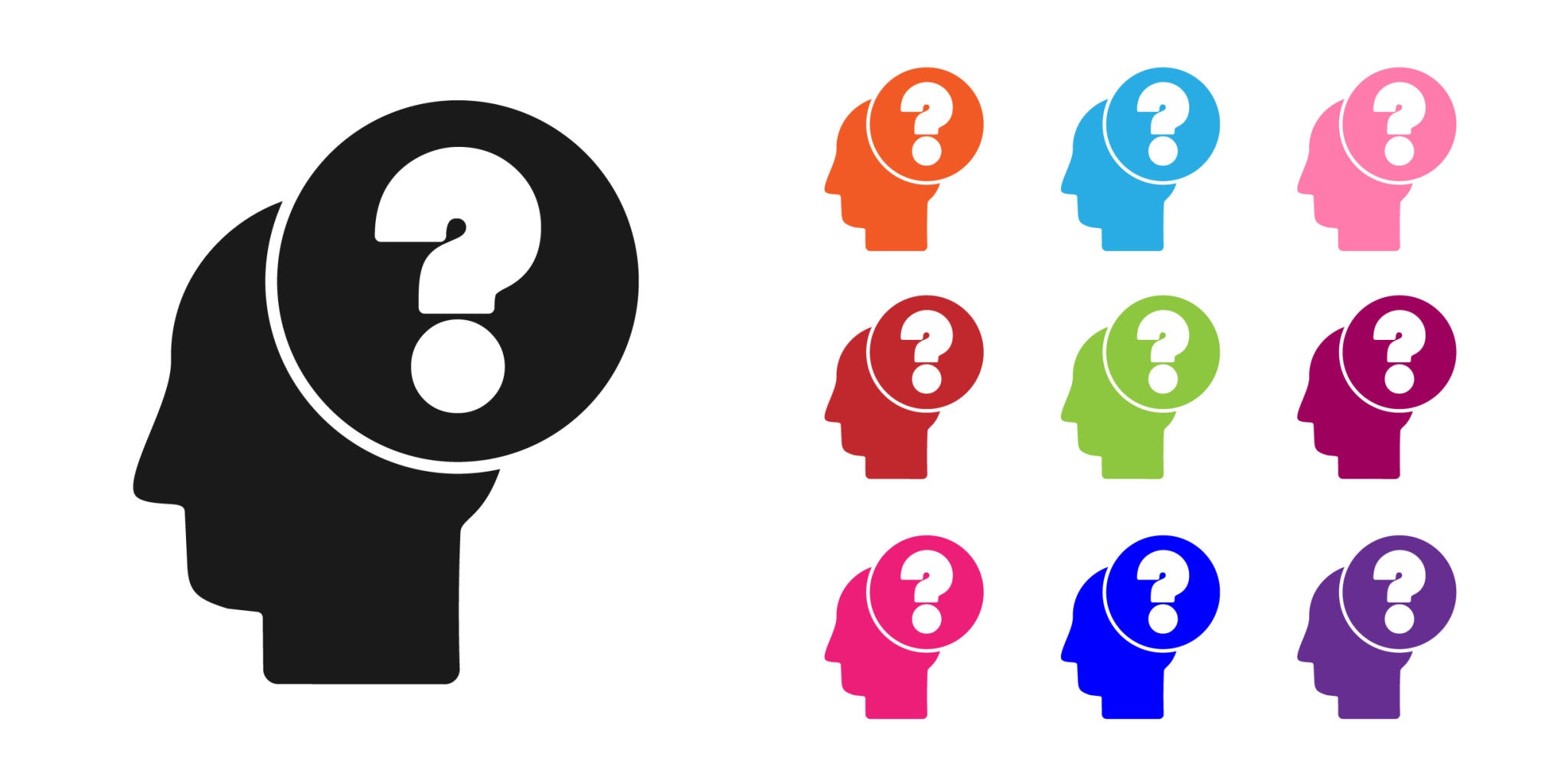 Reflection Questions
What is your personal relationship with the standards of professionalism discussed in this article?
How have you seen these standards of professionalism play out in your workplace? How have you contributed?
What are some ways you have seen others challenge professionalism standards at an organizational or individual level?
Instructions
Reflect individually   (3-5 mins)
In groups of 3, share your reflections            (10 mins)
Large group debrief    (10 mins)
Social Identity Wheel
[Speaker Notes: Tanvi]
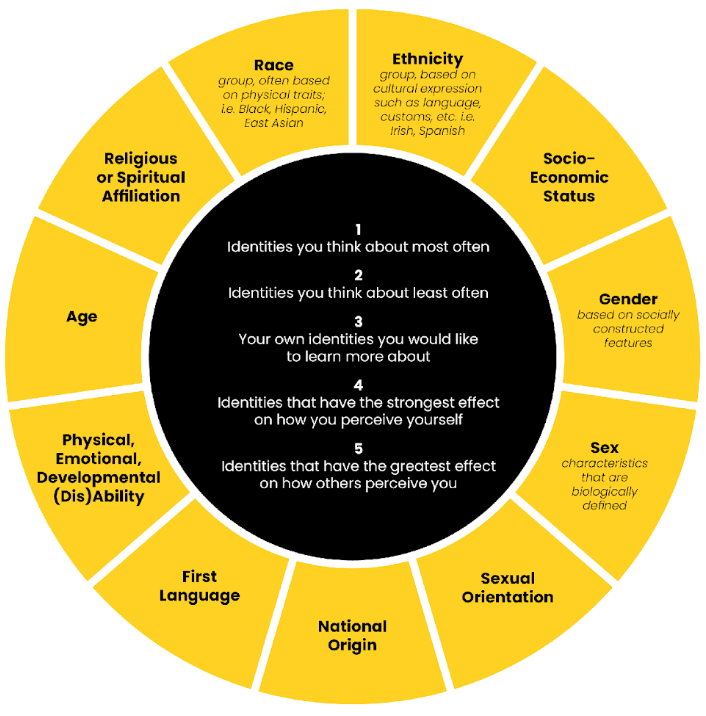 Social Identity Wheel
Adapted for use by the Program on Intergroup Relations and the Spectrum Center, University of Michigan.
Facilitation Strategies
Creating Safe, Accountable, and Brave Spaces
[Speaker Notes: Tanvi]
Conversation Comfort Level Self-Reflection
Do you feel ill-prepared to talk about inequities, race, and/or racism? What additional learning will help you facilitate equity-focused conversations (e.g., literature, podcasts, films, workshops, events, conferences, training, community of practice)? 
Do you divert conversation when you sense discomfort about inequities, race, and/or racism? What facilitation skills and methods can support you and the group to stay with discomfort? 
Do you feel isolated in facilitating on topics of inequities, race, and/or racism? Who can you co-plan, co-facilitate, or debrief with? 
Do you feel concerned about your ability to answer participant questions about inequities, race, and/or racism? How can you respond to support shared and collective learning (e.g., accepting we do not have all the answers and embracing an opportunity to learn and evolve together)?
Pulled from: Facilitating Effective Community System Development Meetings: A Handbook for Collaboration Leaders
Self-Care Strategies
Trust your own inner readiness, willingness, and ability when it comes to facilitating equity-focused conversations. Meet yourself where you are and consider what added reflection, learning, or skill-building might be needed. 
Clarify your own experiences, motivations, and commitments before the conversation.
Show up as your authentic self and be willing to reflect your own humanity and truth if it feels helpful to you and the group. 
Check-in with yourself on what thoughts, feelings, and body sensations are coming up before, during, and after the conversation.
Consider your own needs and what you need to facilitate difficult conversations (e.g., space for inner work, historical learning, additional skills, and/or practice facilitating and being with discomfort) 
Invite a co-planner and co-facilitator for the conversation
Practice with peers or others to be able to stay present with discomfort as it surfaces. 
Create space to reflect on the conversation and consider what worked well, how to improve, and how to support the group forward
Give grace and self-compassion to yourself on your inner journey and facilitation journey.
Pulled from: Facilitating Effective Community System Development Meetings: A Handbook for Collaboration Leaders
Taking Care of Others
Provide preparation for the conversation, when it feels appropriate
Agree on shared goals and agreements for the conversation. 
Meet people where they are on their equity journeys. 
Space out or pace the conversation to support participants and their diverse perspectives, emotions, and awareness. 
Take breaks during the conversation to give people time to slow down and take care of their own needs. 
Check-in with each other if emotions come up or if the conversation gets heated.
Consider the benefit of a co-facilitator or third-party facilitator.
Create a sense of closing by doing a check-out. 
Follow up with participants and ask how they are doing, what they need to feel supported, what their experience was like, and for any feedback.
Offer compassion and empathy to individuals and the group for sharing their experiences and perspectives. 
Provide additional tools and resources to support individuals and the collective in reflecting, learning, and healing.
Pulled from: Facilitating Effective Community System Development Meetings: A Handbook for Collaboration Leaders
Final Reflection
Something that surprised you
Something that you learned or (re)learned
Something that you hope to take with you
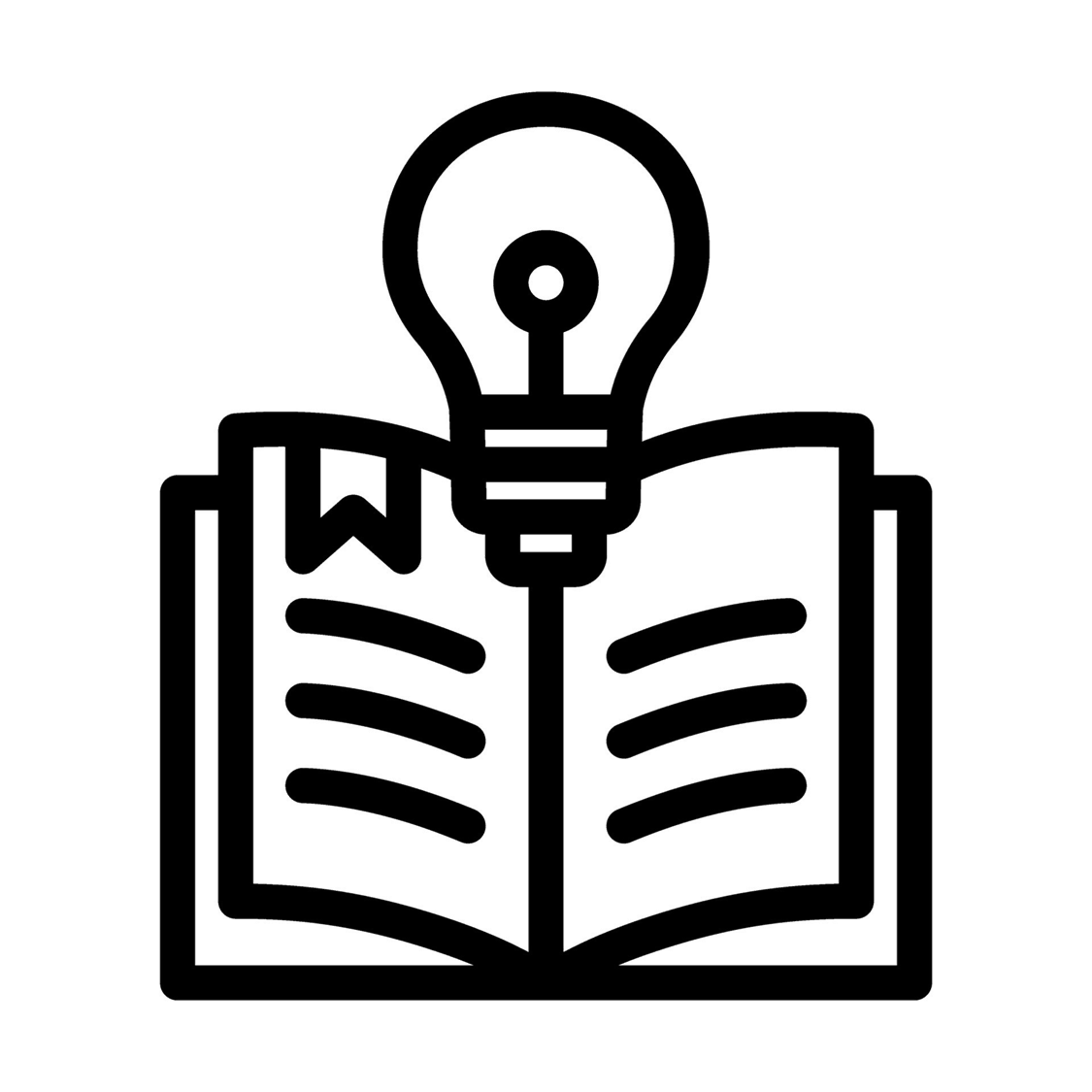 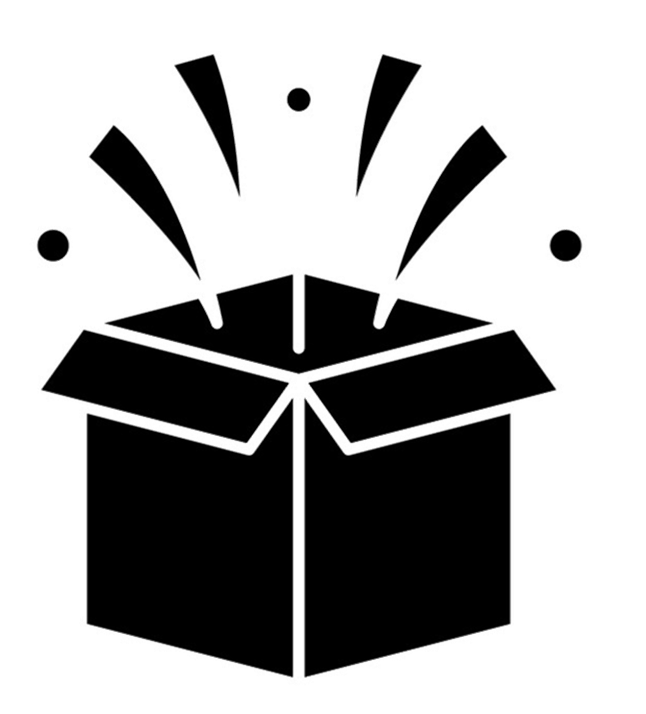 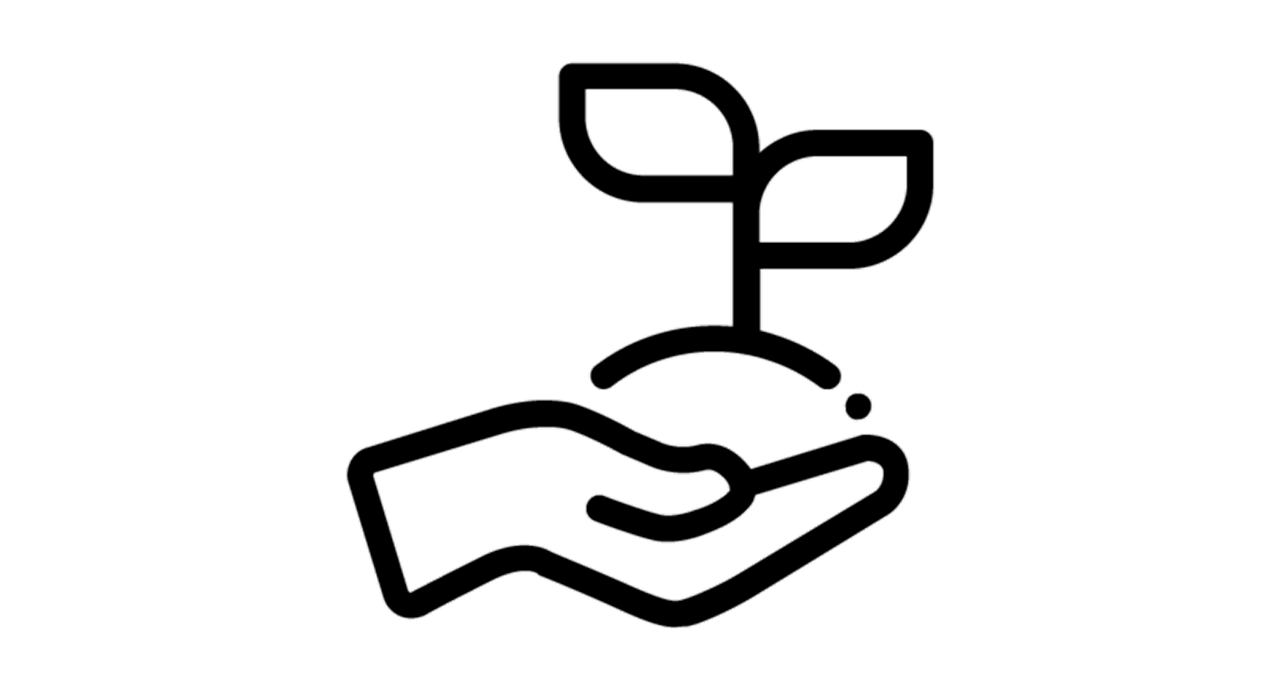 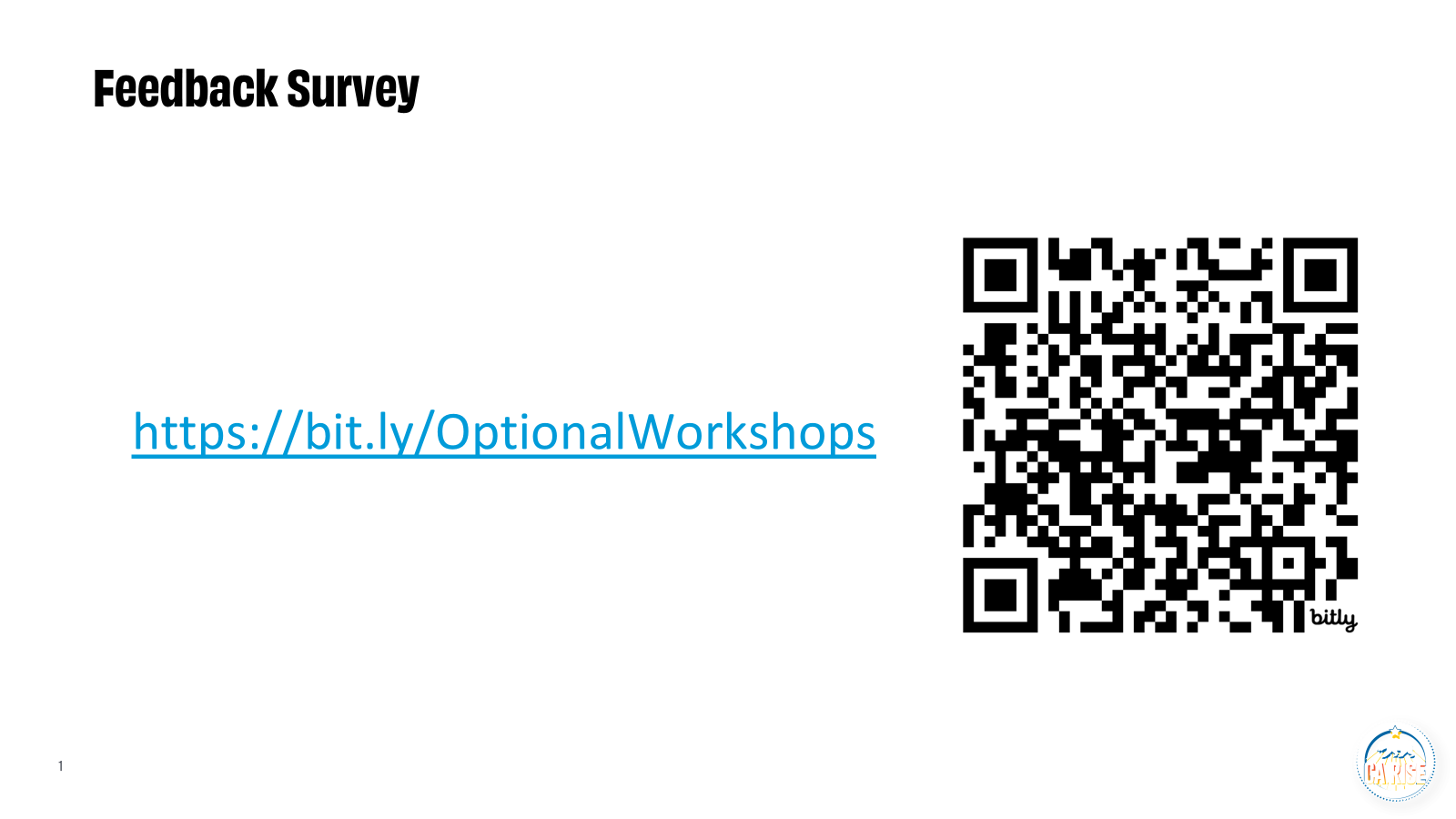 Contact Information
Ellen Johnson
Senior Director
Afton Partners
ejohnson@aftonpartners.com
Tanvi Shah
Chief Diversity, Equity & Inclusion Officer 
Illinois Power Agency
tanvi.shah@illinois.gov
Career Readiness Pathway
A Comprehensive Career Readiness Framework
Presenters:

Tanvi Shah, Chief Diversity, Equity, and Inclusion Officer, Illinois Power Agency
Ellen Johnson, Senior Director, Afton Partners

CA RISE Virtual Training Series - Career Readiness Pathway
June 3-5, 2025
[Speaker Notes: Tanvi]
Career Readiness Framework Deep Dive
Career Readiness Pathway
June 4th, 2025
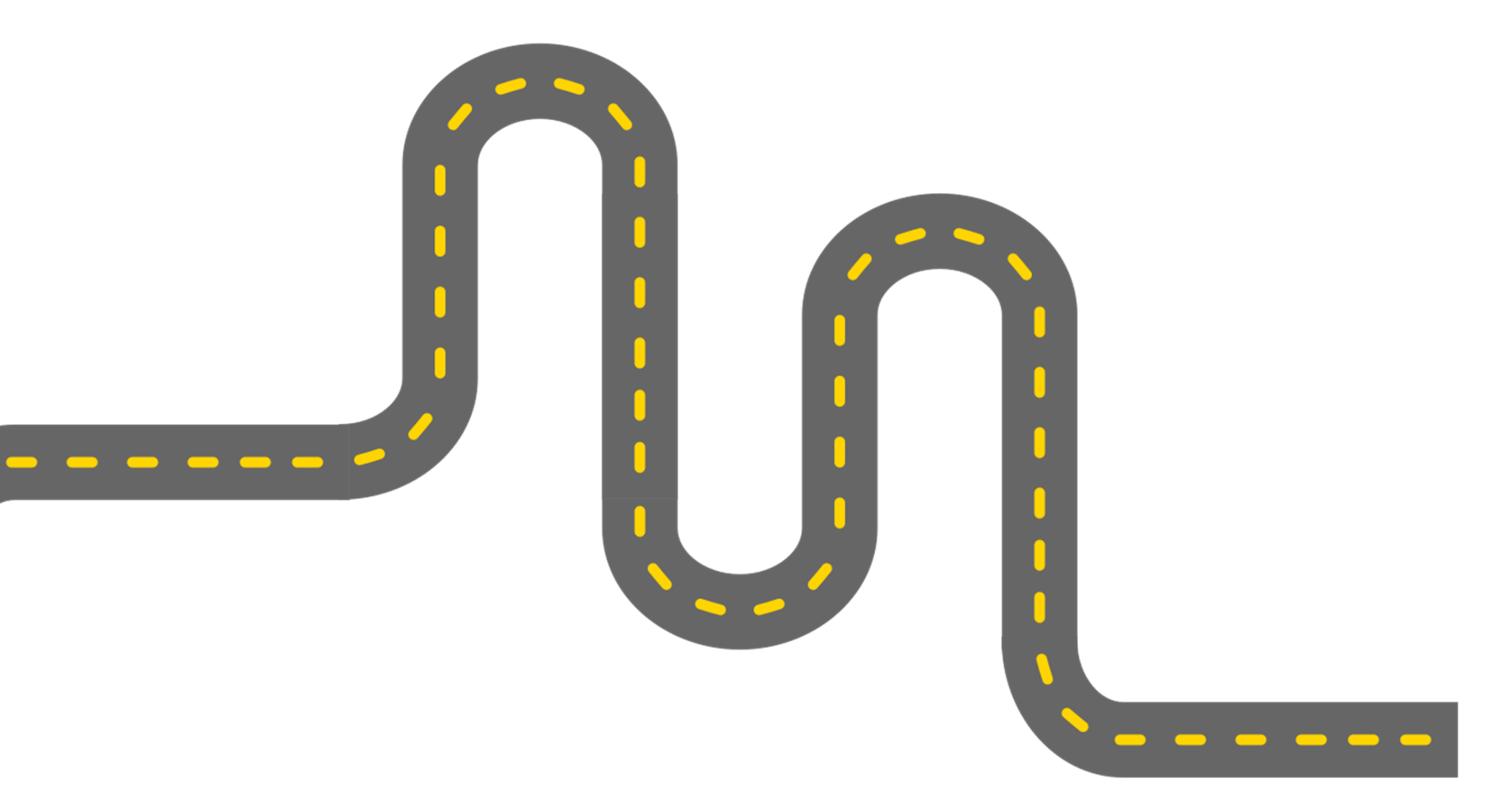 Agenda
Welcome & Introductions
Curriculum Overview & Walkthrough
Code Switching Activity
Coaching Practice
Workplace Navigation Skills Checklist
Final Reflection & Wrap-up
Objectives
Elevate and address equity and social justice topics with participants
Establish the enabling conditions of safety and trust to be built among participants. 
Value the voices and experiences of all participants 
Show up responsibly as your authentic self
Increase your own comfort and ability to lead difficult conversations
Career Readiness Framework
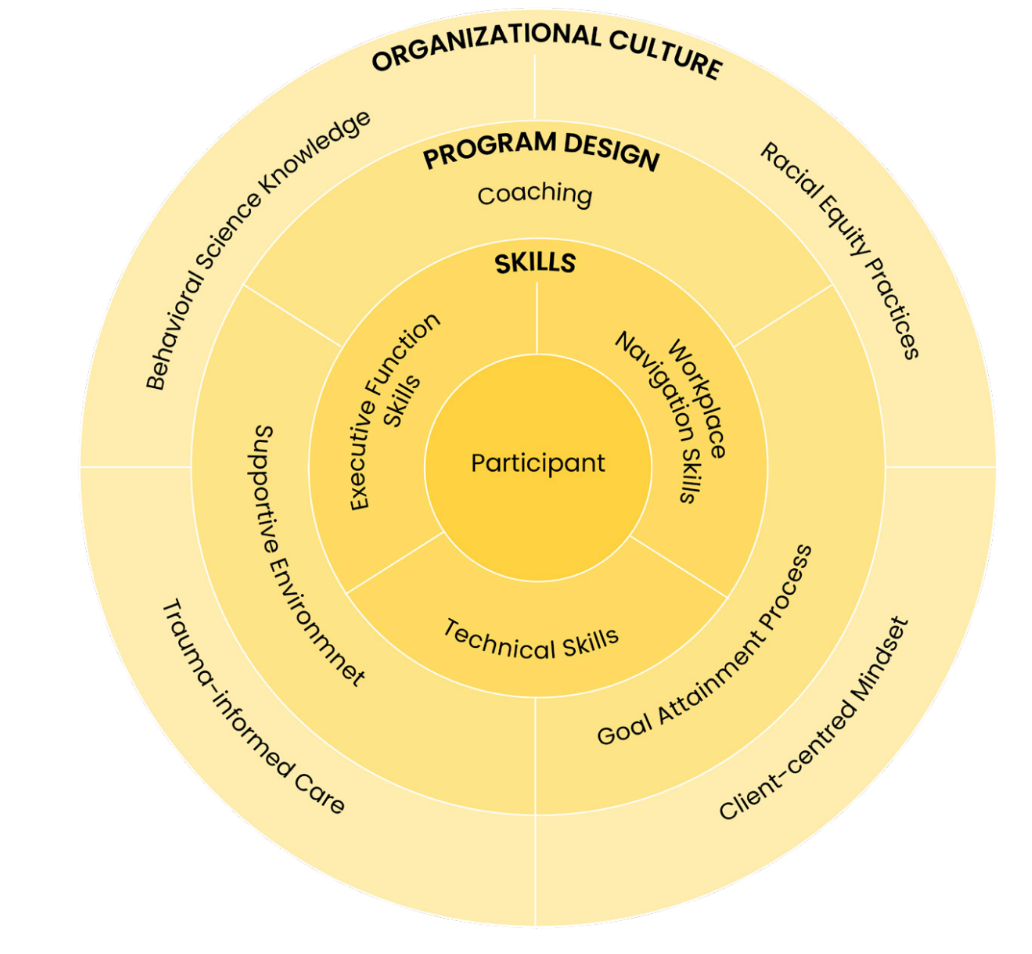 Theory of Change
[Speaker Notes: Tanvi

The graphic outlines our theory of change. 
First, we center the job seeker. What all job seekers need in order to advance their careers is an understanding and mastery of their executive functioning, workplace navigation, and technical skills. These are the skills typically taught, to varying degrees, in job readiness programming across the workforce development system.
The next layer, how these skills are developed, is where our intervention diverges from “business as usual.” Through coaching, the goal attainment process, and the establishment of a supportive environment, the assets job seekers already have can be strengthened, and new capabilities can emerge. Intentional program design that incorporates all of these elements takes a significant investment of time and resources. It requires more individualization, a move away from “one size fits all.” 
However, none of the programmatic shifts an organization might make will be successful unless the following have been woven into the fabric of the organizational culture:
Knowledge and adoption of behavioral science research
Racial equity practices
Trauma-informed approach
Client-centered mindset
Depending on the organization, this cultural shift might be a massive undertaking or a smaller endeavor. Regardless, it depends on the willingness of executive leadership to push their organizations and staff towards this new way of thinking and doing business. This is not easy. In some cases, staff will be required to change their hearts, minds, and behavior. However, without all of these elements in place, the workforce field is in danger of doing the same old things and hoping for a different result.]
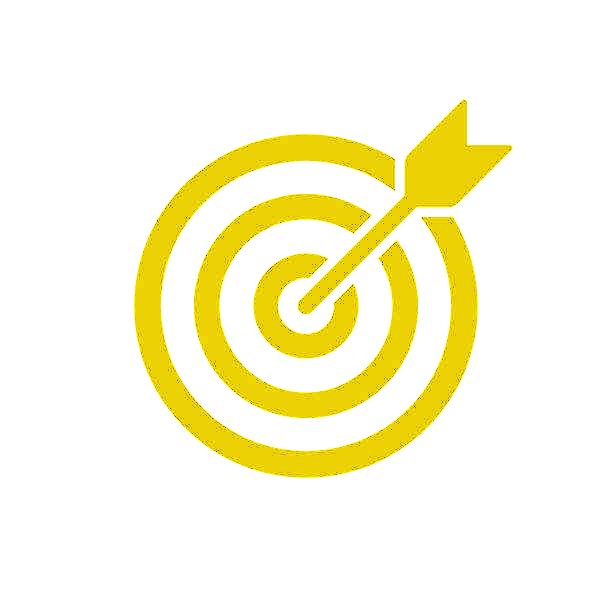 Curriculum Goals and Objectives
The curriculum will build confidence and empower job seekers to: 
Recognize and speak to their executive function, workplace navigation, and technical skills
Advocate for themselves, particularly in situations where they have traditionally felt powerless
Make career decisions/choices that allow them to show up as their authentic selves 
Value one’s full range of skills brings to the labor market, particularly the skills that are not recognized in a labor market rooted in white supremacy
Identify and center their own career goals and overcome obstacles to achieving those goals 
Recognize they have assets and networks that can be used in pursuit of their career goals
Navigate the job search process
[Speaker Notes: Ellen]
Curriculum Overview
Beginning the process of searching and applying for jobs.
Learning to craft resumes, cover letters, personal pitches and networking.
Discovering personal interests, skills, and values.
Understanding the perceptions, assumptions and identities involved in the job search.
Get the Job
All About You
Core Lessons
Get Ready
The Search
Mastering the art of the interview to land the job.
1
2
3
4
5
Facilitator Note: The core lessons form the essence of this curriculum, providing the necessary groundwork to orient job seekers to the unique aspects of the curriculum. This includes integrating executive function and workplace navigation skills, the goal attainment process, and discussions on equity throughout the curriculum.
[Speaker Notes: Ellen]
Unique Curriculum Features
04
03
02
01
It is open source and built on existing curricula
It is designed for both group classroom delivery and/or individual coaching sessions
It can be used in its entirety as a stand-alone curriculum or lessons can be used a la carte
Each lesson highlights the executive function and workplace navigation skills that will be practiced
[Speaker Notes: Ellen]
Curriculum Example | Core Lesson
[Speaker Notes: Tanvi]
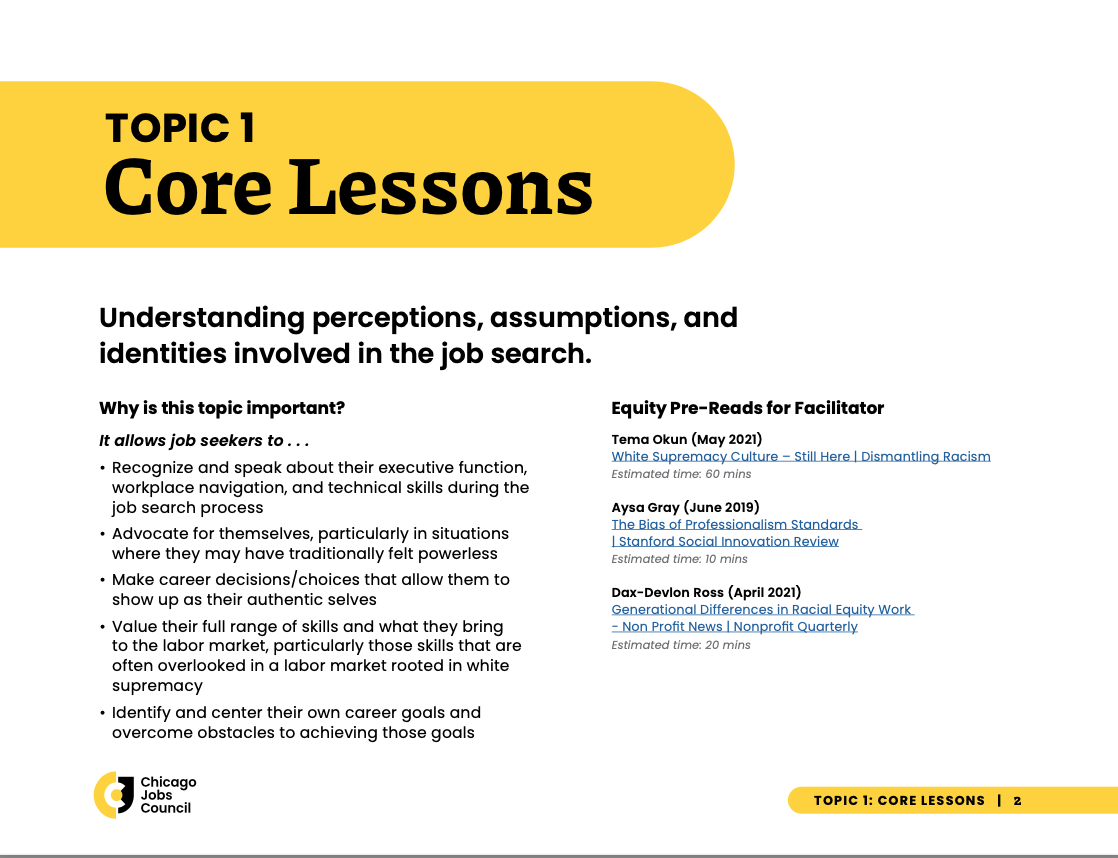 Curriculum
Example
Topic Title Page
[Speaker Notes: Ellen]
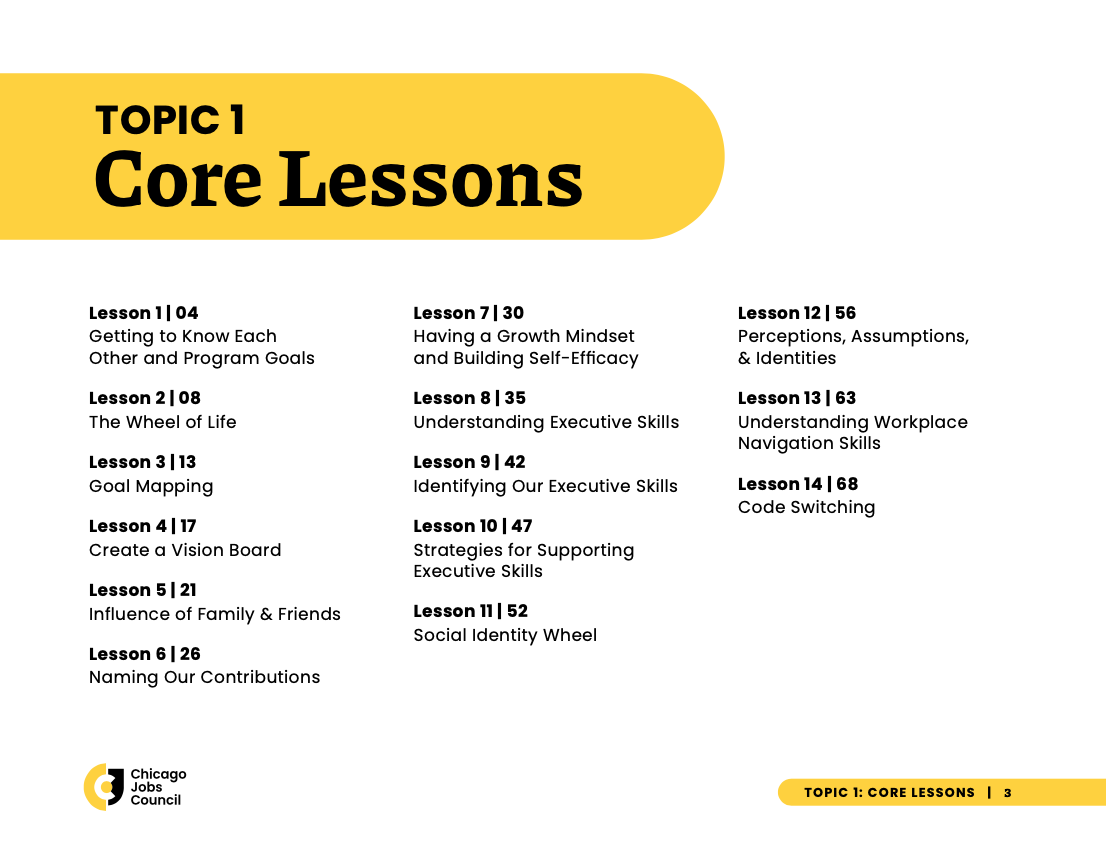 Curriculum
Example
Topic Table of Contents
[Speaker Notes: Ellen]
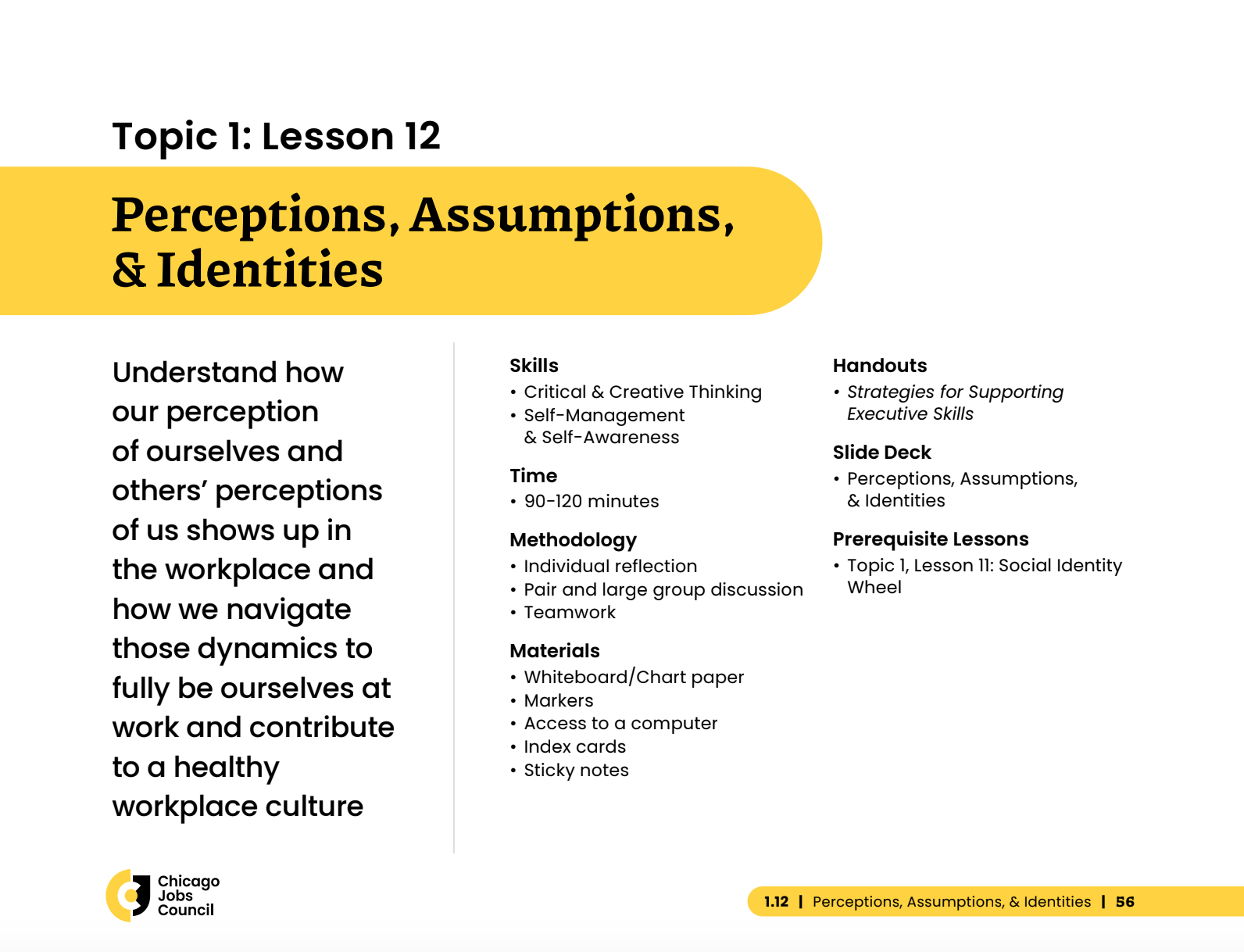 Curriculum
Example
Topic Intro
[Speaker Notes: Tanvi]
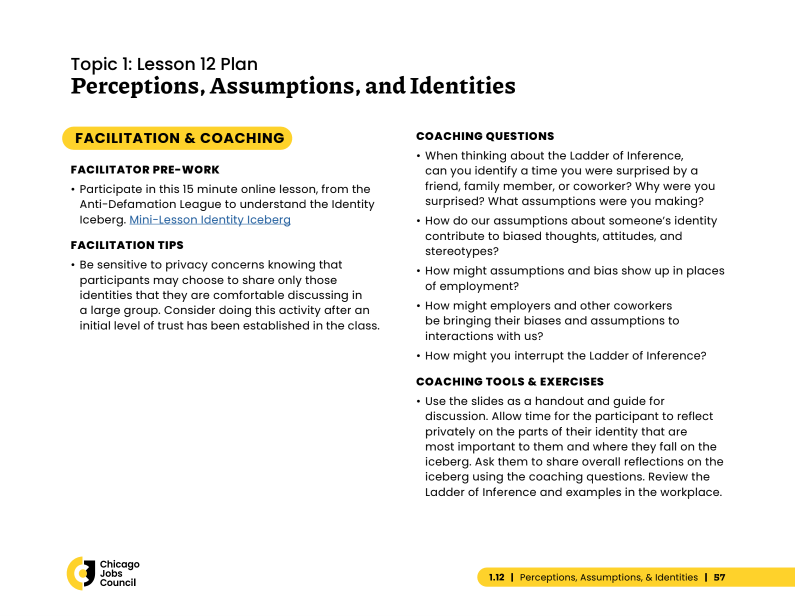 Curriculum
Example
Facilitation & Coaching Tips
[Speaker Notes: Tanvi]
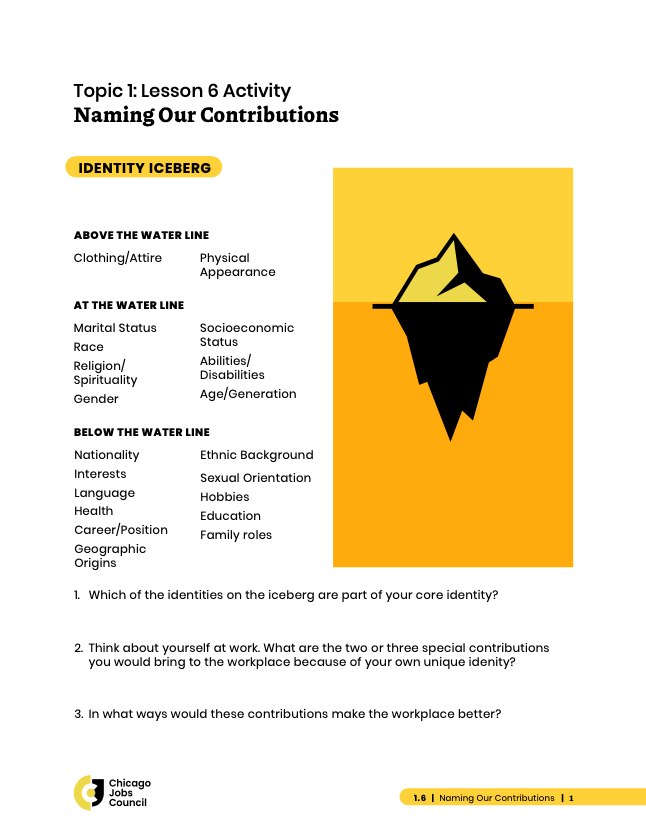 Curriculum
Example
Handout
[Speaker Notes: Tanvi]
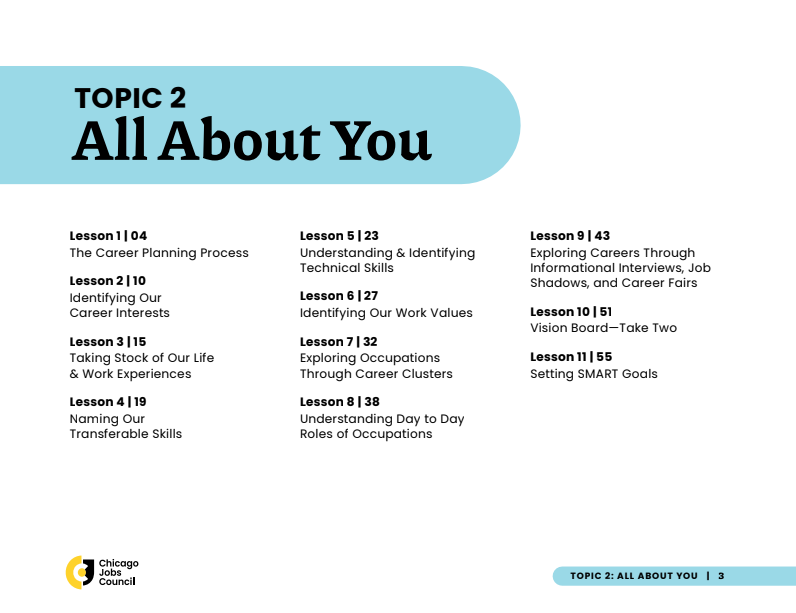 Curriculum
Example
Topic Table of Contents
[Speaker Notes: Ellen]
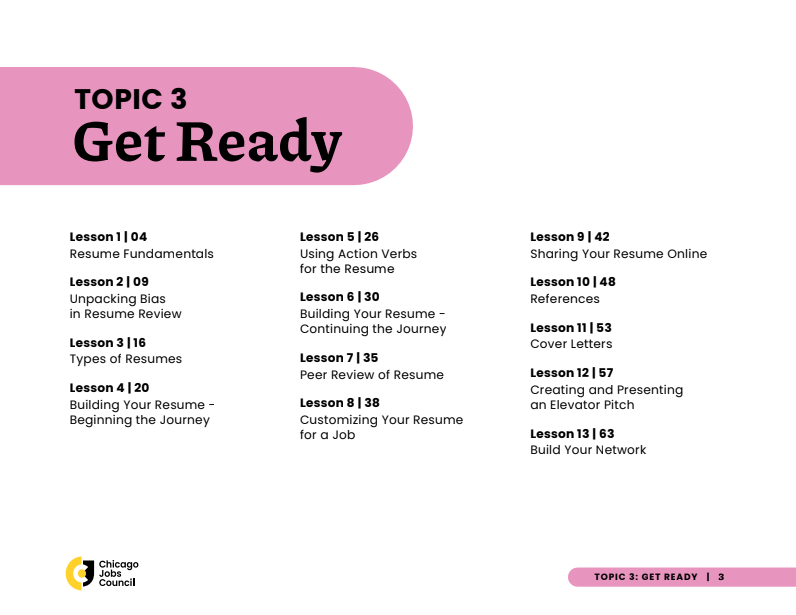 Curriculum
Example
Topic Table of Contents
[Speaker Notes: Ellen]
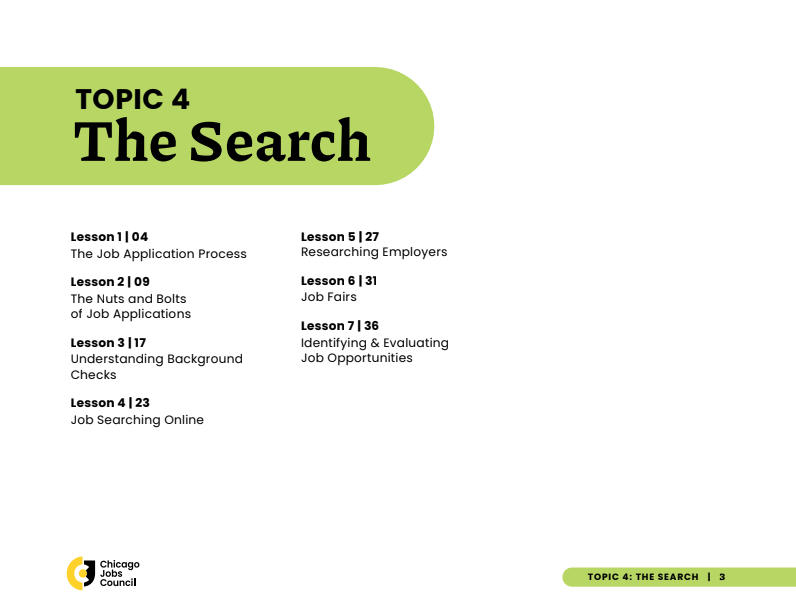 Curriculum
Example
Topic Table of Contents
[Speaker Notes: Ellen]
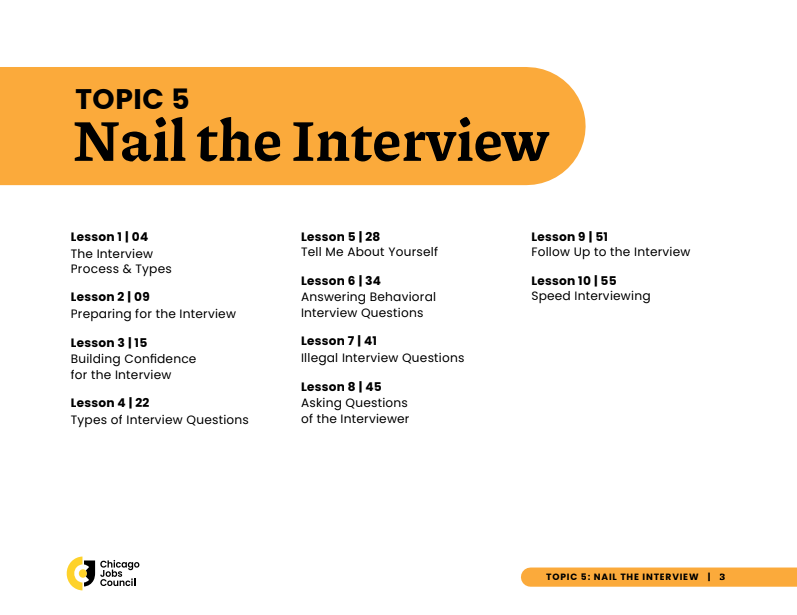 Curriculum
Example
Topic Table of Contents
[Speaker Notes: Ellen]
Code Switching | Discussion Activity
[Speaker Notes: Tanvi]
The Code Switch
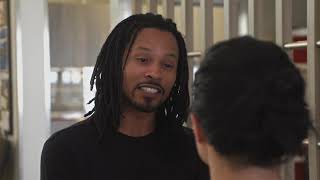 Source: Inclusologists - Racism: The Code Switch
[Speaker Notes: Tanvi

The graphic outlines our theory of change. 
First, we center the job seeker. What all job seekers need in order to advance their careers is an understanding and mastery of their executive functioning, workplace navigation, and technical skills. These are the skills typically taught, to varying degrees, in job readiness programming across the workforce development system.
The next layer, how these skills are developed, is where our intervention diverges from “business as usual.” Through coaching, the goal attainment process, and the establishment of a supportive environment, the assets job seekers already have can be strengthened, and new capabilities can emerge. Intentional program design that incorporates all of these elements takes a significant investment of time and resources. It requires more individualization, a move away from “one size fits all.” 
However, none of the programmatic shifts an organization might make will be successful unless the following have been woven into the fabric of the organizational culture:
Knowledge and adoption of behavioral science research
Racial equity practices
Trauma-informed approach
Client-centered mindset
Depending on the organization, this cultural shift might be a massive undertaking or a smaller endeavor. Regardless, it depends on the willingness of executive leadership to push their organizations and staff towards this new way of thinking and doing business. This is not easy. In some cases, staff will be required to change their hearts, minds, and behavior. However, without all of these elements in place, the workforce field is in danger of doing the same old things and hoping for a different result.]
Code Switching | Coaching Practice
[Speaker Notes: Tanvi]
Coaching Practice
Coaching Scenario: 

A participant comes to you and shares that they don’t think they can be hired due to something about their personal identity after a first interview. 

How do you coach them through a second interview or next steps?
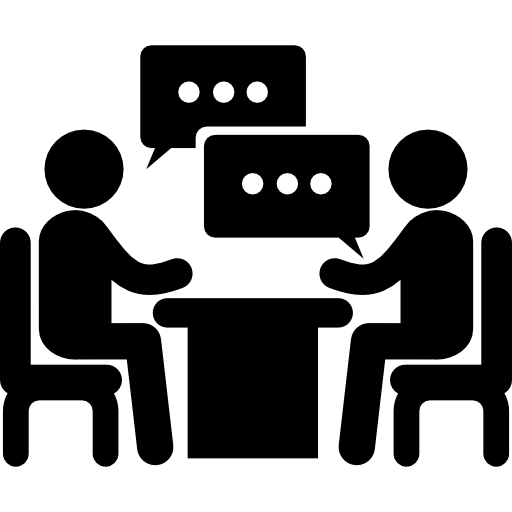 [Speaker Notes: Tanvi

The graphic outlines our theory of change. 
First, we center the job seeker. What all job seekers need in order to advance their careers is an understanding and mastery of their executive functioning, workplace navigation, and technical skills. These are the skills typically taught, to varying degrees, in job readiness programming across the workforce development system.
The next layer, how these skills are developed, is where our intervention diverges from “business as usual.” Through coaching, the goal attainment process, and the establishment of a supportive environment, the assets job seekers already have can be strengthened, and new capabilities can emerge. Intentional program design that incorporates all of these elements takes a significant investment of time and resources. It requires more individualization, a move away from “one size fits all.” 
However, none of the programmatic shifts an organization might make will be successful unless the following have been woven into the fabric of the organizational culture:
Knowledge and adoption of behavioral science research
Racial equity practices
Trauma-informed approach
Client-centered mindset
Depending on the organization, this cultural shift might be a massive undertaking or a smaller endeavor. Regardless, it depends on the willingness of executive leadership to push their organizations and staff towards this new way of thinking and doing business. This is not easy. In some cases, staff will be required to change their hearts, minds, and behavior. However, without all of these elements in place, the workforce field is in danger of doing the same old things and hoping for a different result.]
Coaching Practice
Instructions: 

Divided into pairs for coaching practice in breakout rooms. 
Round 1 (5 min): One partner is the coach, the other is the participant.
1 min - Prep 
Coach - Review coaching questions and your approach.
Participant - Reflect on the scenario and personal experience.
4 min - Coaching
Round 2 (5 min): Switch roles & repeat.
1 min - Prep 
4 min - Coaching
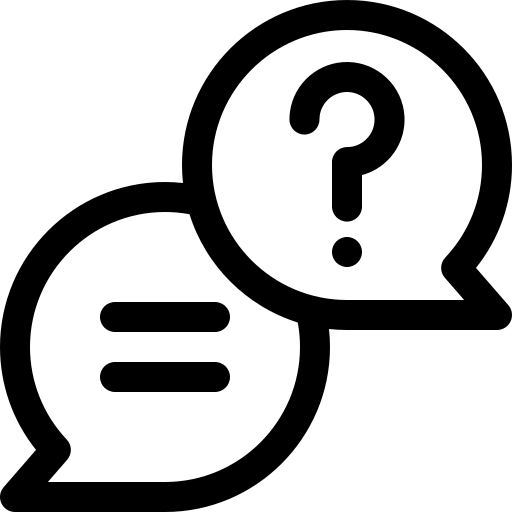 [Speaker Notes: Tanvi

The graphic outlines our theory of change. 
First, we center the job seeker. What all job seekers need in order to advance their careers is an understanding and mastery of their executive functioning, workplace navigation, and technical skills. These are the skills typically taught, to varying degrees, in job readiness programming across the workforce development system.
The next layer, how these skills are developed, is where our intervention diverges from “business as usual.” Through coaching, the goal attainment process, and the establishment of a supportive environment, the assets job seekers already have can be strengthened, and new capabilities can emerge. Intentional program design that incorporates all of these elements takes a significant investment of time and resources. It requires more individualization, a move away from “one size fits all.” 
However, none of the programmatic shifts an organization might make will be successful unless the following have been woven into the fabric of the organizational culture:
Knowledge and adoption of behavioral science research
Racial equity practices
Trauma-informed approach
Client-centered mindset
Depending on the organization, this cultural shift might be a massive undertaking or a smaller endeavor. Regardless, it depends on the willingness of executive leadership to push their organizations and staff towards this new way of thinking and doing business. This is not easy. In some cases, staff will be required to change their hearts, minds, and behavior. However, without all of these elements in place, the workforce field is in danger of doing the same old things and hoping for a different result.]
Workplace Navigation Skills
[Speaker Notes: Tanvi]
Workplace Navigation Skills
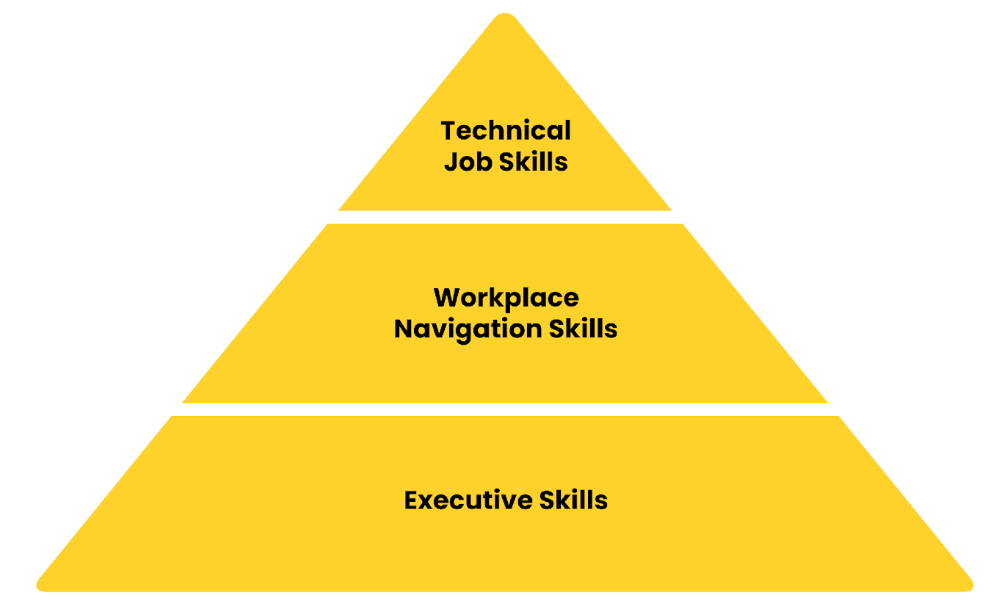 [Speaker Notes: Tanvi

The graphic outlines our theory of change. 
First, we center the job seeker. What all job seekers need in order to advance their careers is an understanding and mastery of their executive functioning, workplace navigation, and technical skills. These are the skills typically taught, to varying degrees, in job readiness programming across the workforce development system.
The next layer, how these skills are developed, is where our intervention diverges from “business as usual.” Through coaching, the goal attainment process, and the establishment of a supportive environment, the assets job seekers already have can be strengthened, and new capabilities can emerge. Intentional program design that incorporates all of these elements takes a significant investment of time and resources. It requires more individualization, a move away from “one size fits all.” 
However, none of the programmatic shifts an organization might make will be successful unless the following have been woven into the fabric of the organizational culture:
Knowledge and adoption of behavioral science research
Racial equity practices
Trauma-informed approach
Client-centered mindset
Depending on the organization, this cultural shift might be a massive undertaking or a smaller endeavor. Regardless, it depends on the willingness of executive leadership to push their organizations and staff towards this new way of thinking and doing business. This is not easy. In some cases, staff will be required to change their hearts, minds, and behavior. However, without all of these elements in place, the workforce field is in danger of doing the same old things and hoping for a different result.]
Workplace Navigation Skills
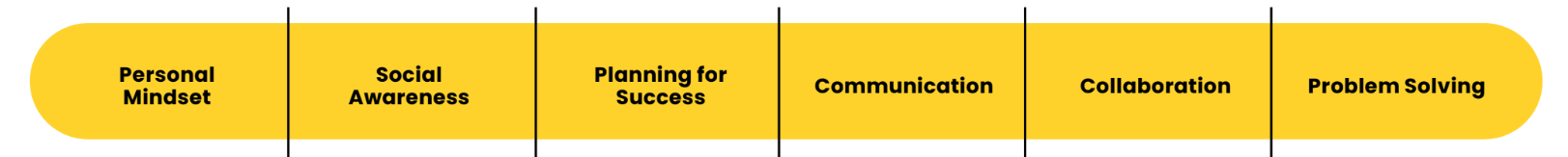 Personal Mindset: Focuses on self-motivation, resilience, adaptability, and maintaining focus despite challenges. Encourages proactive problem-solving and managing stress. Aliases: Adaptable, Resilient, Strong Work Ethic.

Social Awareness: Involves recognizing and respecting others' perspectives and navigating diverse social and cultural norms. Includes self-advocacy, understanding roles, and ensuring personal safety in the workplace. Aliases: Empathetic, Culturally Competent, Socially Aware.
Planning for Success: Emphasizes goal-setting, time management, organization, and strategic thinking. Encourages reflection, progress monitoring, and realistic self-assessment. Aliases: Organized, Self-Aware, Planful.
Communication: Covers clear, organized, and adaptable messaging in verbal, written, or non-verbal forms. Includes listening, feedback-seeking, and asking clarifying questions. Aliases: Articulate, Active Listener, Persuasive.
Collaboration: Focuses on teamwork, shared task completion, conflict resolution, and constructive feedback. Highlights contributing to group goals and valuing others' ideas and contributions. Aliases: Team Player, Reliable, Cooperative.
Problem Solving: Involves defining problems, gathering information, generating and evaluating solutions, and making decisions. Encourages creative and critical thinking to resolve workplace challenges. Aliases: Analytical, Critical Thinker, Innovative.
[Speaker Notes: Tanvi

The graphic outlines our theory of change. 
First, we center the job seeker. What all job seekers need in order to advance their careers is an understanding and mastery of their executive functioning, workplace navigation, and technical skills. These are the skills typically taught, to varying degrees, in job readiness programming across the workforce development system.
The next layer, how these skills are developed, is where our intervention diverges from “business as usual.” Through coaching, the goal attainment process, and the establishment of a supportive environment, the assets job seekers already have can be strengthened, and new capabilities can emerge. Intentional program design that incorporates all of these elements takes a significant investment of time and resources. It requires more individualization, a move away from “one size fits all.” 
However, none of the programmatic shifts an organization might make will be successful unless the following have been woven into the fabric of the organizational culture:
Knowledge and adoption of behavioral science research
Racial equity practices
Trauma-informed approach
Client-centered mindset
Depending on the organization, this cultural shift might be a massive undertaking or a smaller endeavor. Regardless, it depends on the willingness of executive leadership to push their organizations and staff towards this new way of thinking and doing business. This is not easy. In some cases, staff will be required to change their hearts, minds, and behavior. However, without all of these elements in place, the workforce field is in danger of doing the same old things and hoping for a different result.]
Final Reflection
Something that surprised you
Something that you learned or (re)learned
Something that you hope to take with you
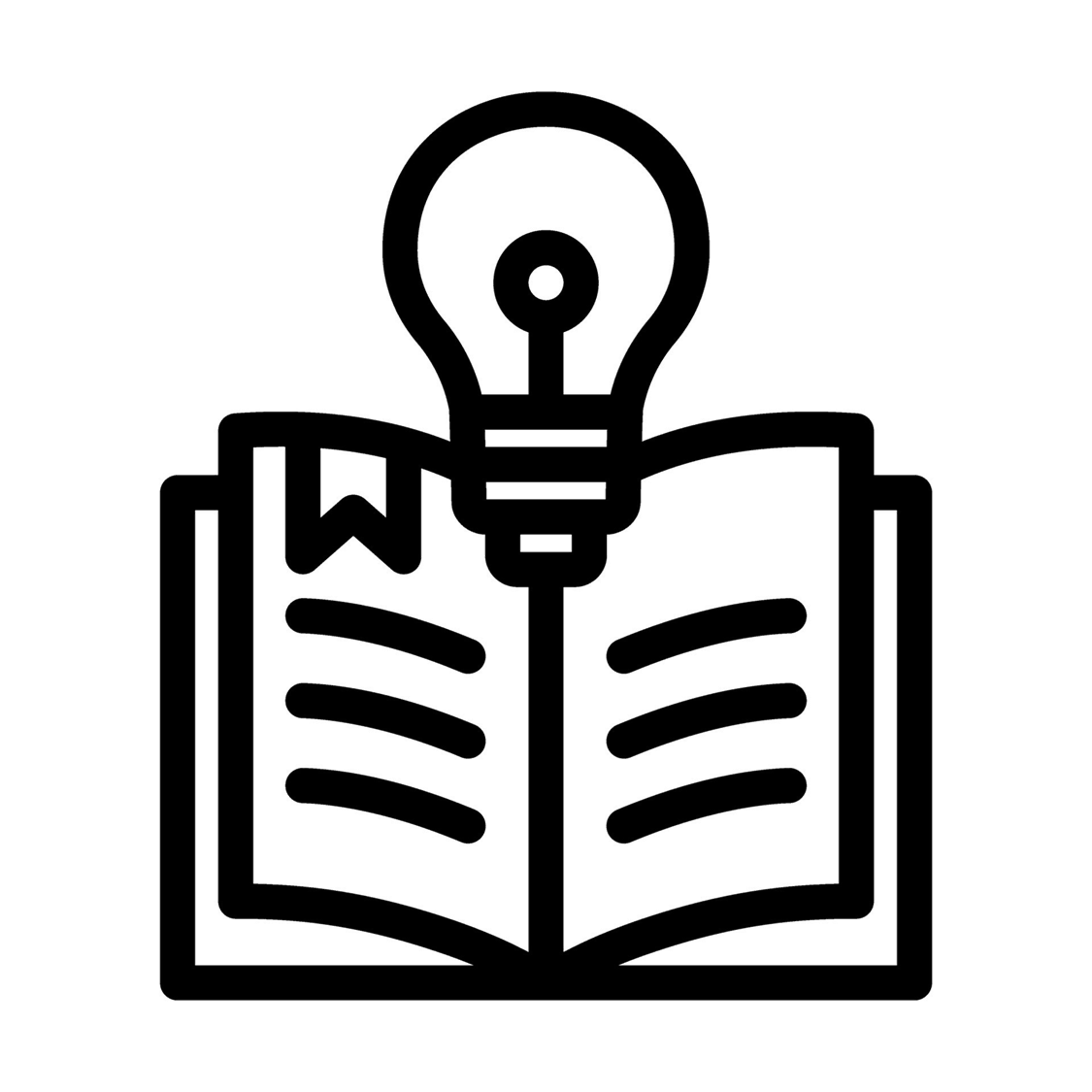 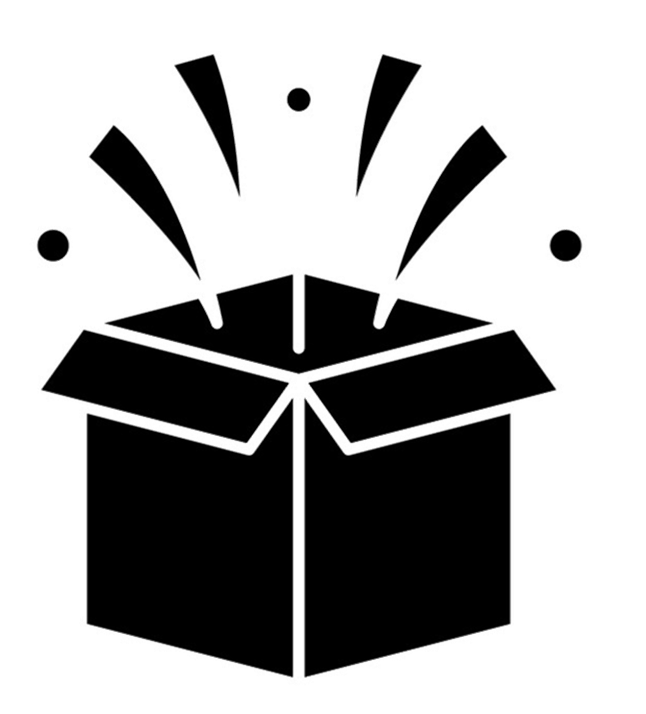 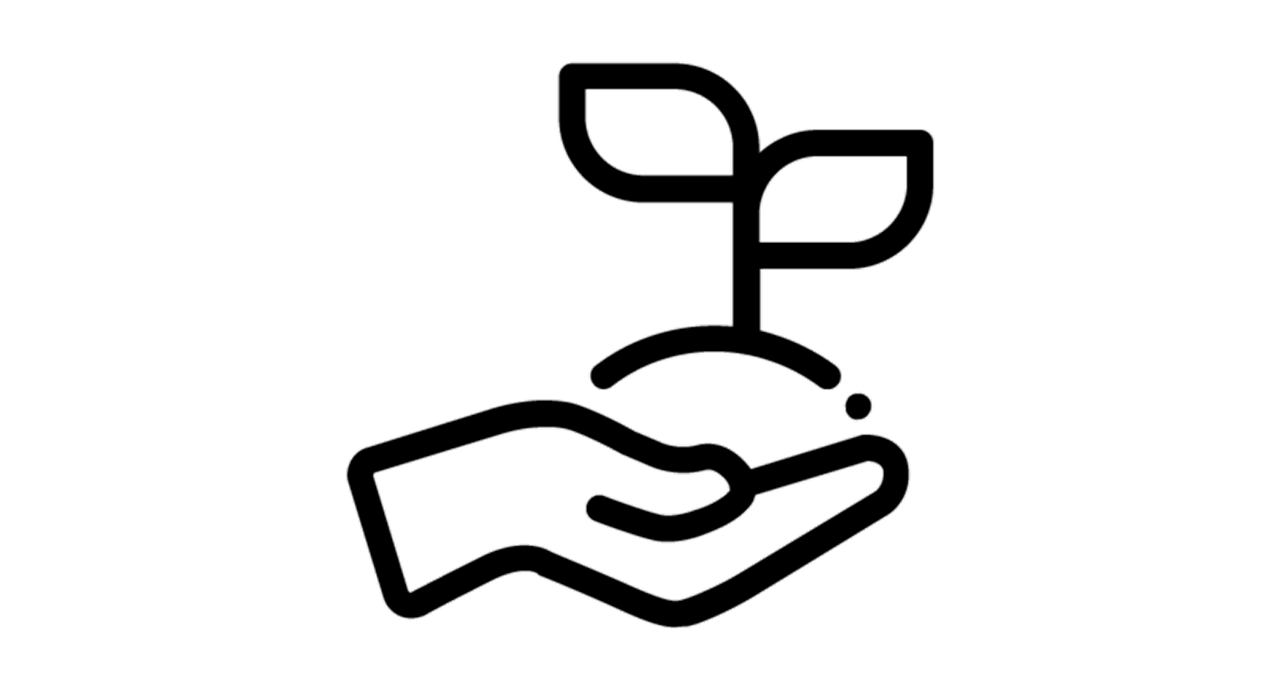 Career Readiness Framework
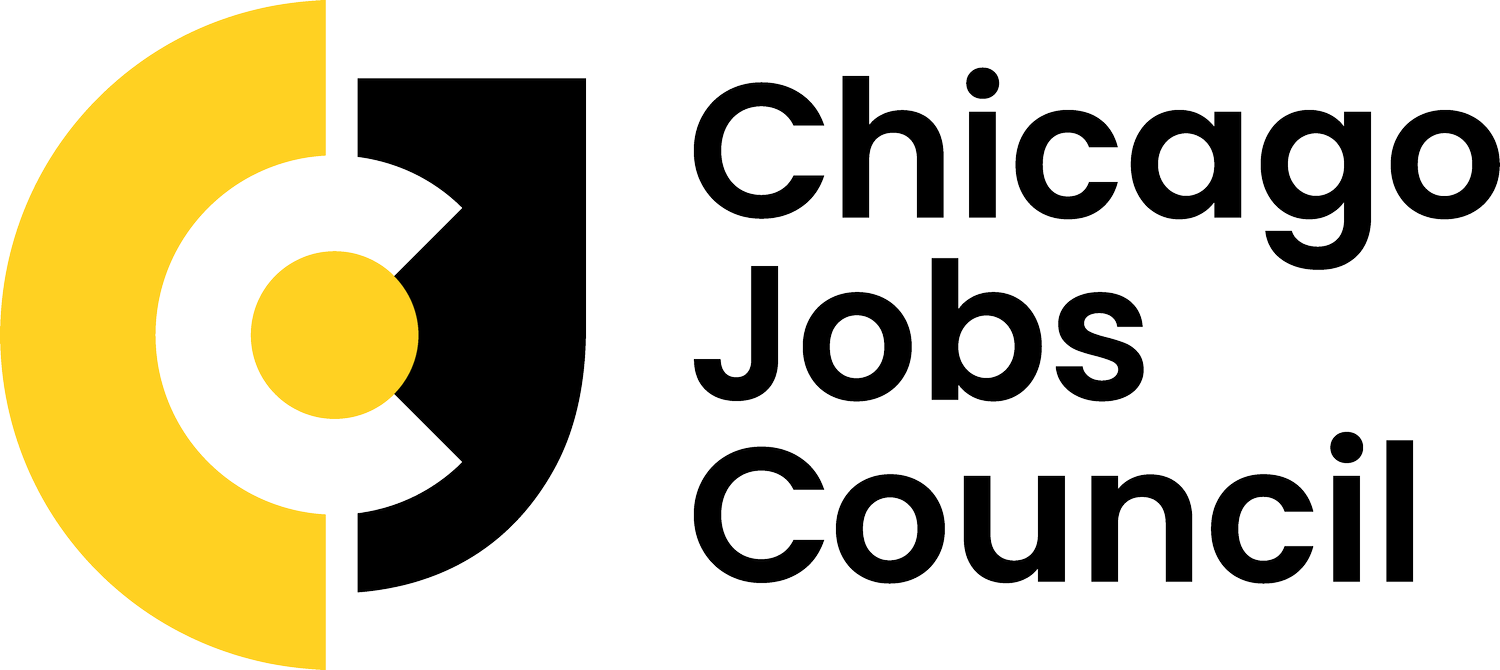 Download the Career Readiness Framework curriculum at 
https://www.cjc.net/resources-library.
[Speaker Notes: Ellen]
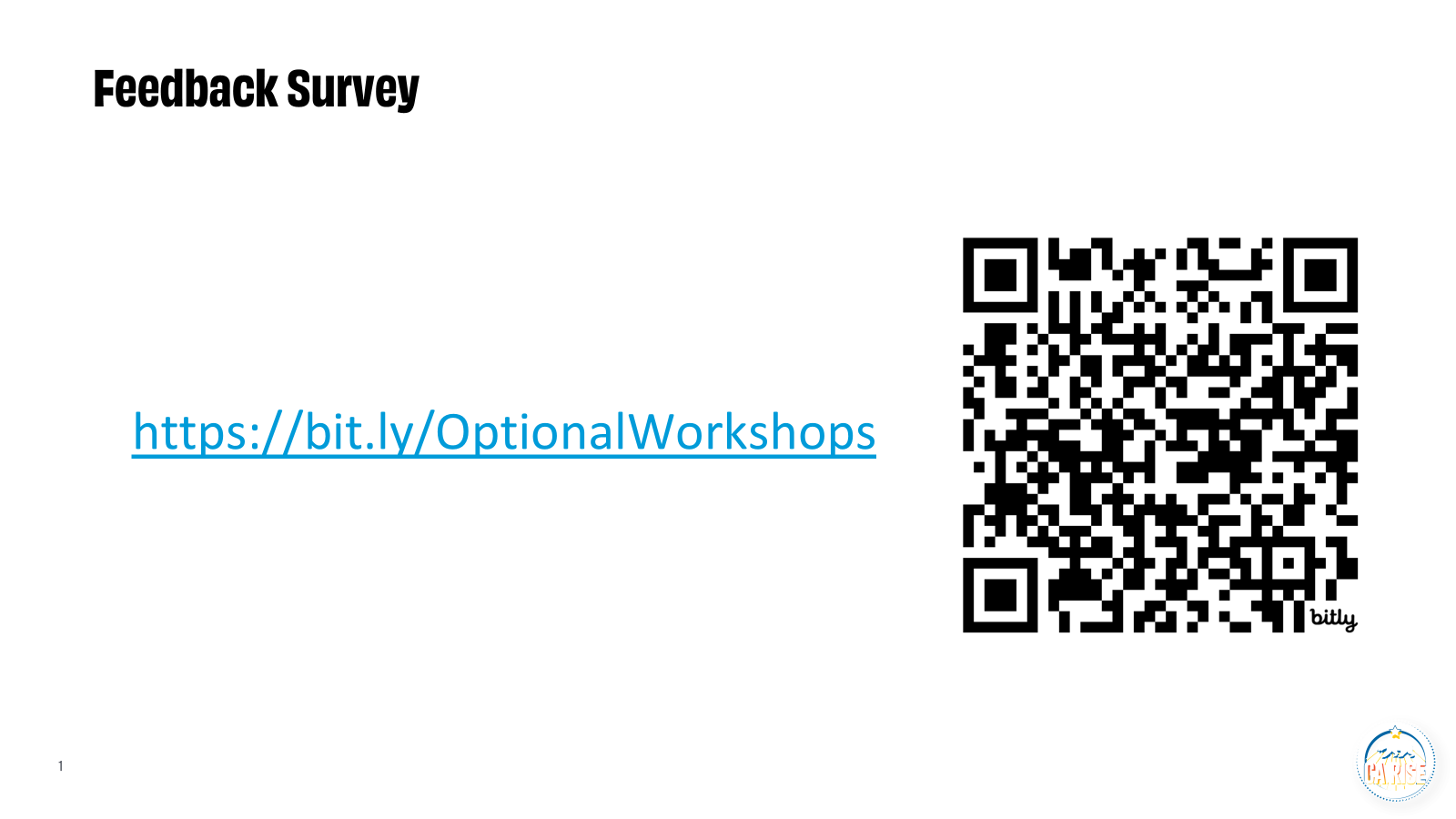 Contact Information
Ellen Johnson
Senior Director
Afton Partners
ejohnson@aftonpartners.com
Tanvi Shah
Chief Diversity, Equity & Inclusion Officer 
Illinois Power Agency
tanvi.shah@illinois.gov